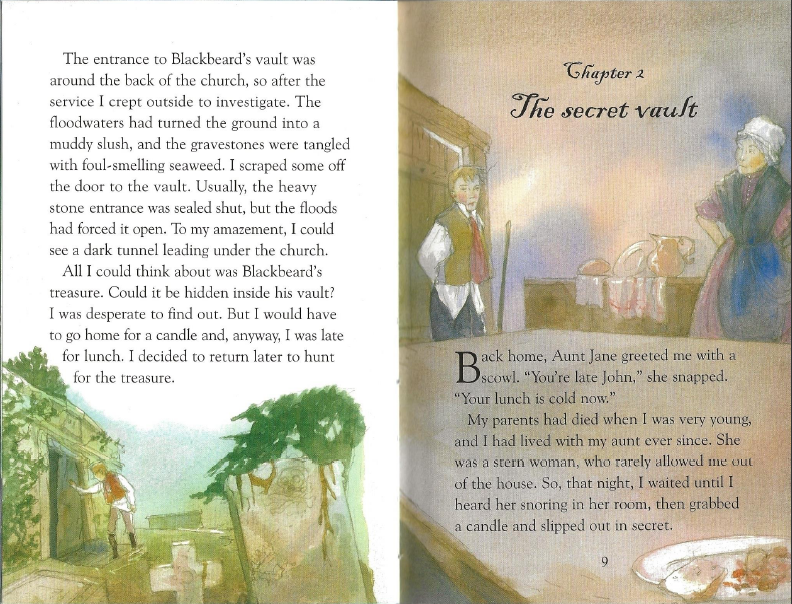 INFER / INTERPRET

Is Aunt Jane happy 
with John?

How do you know?
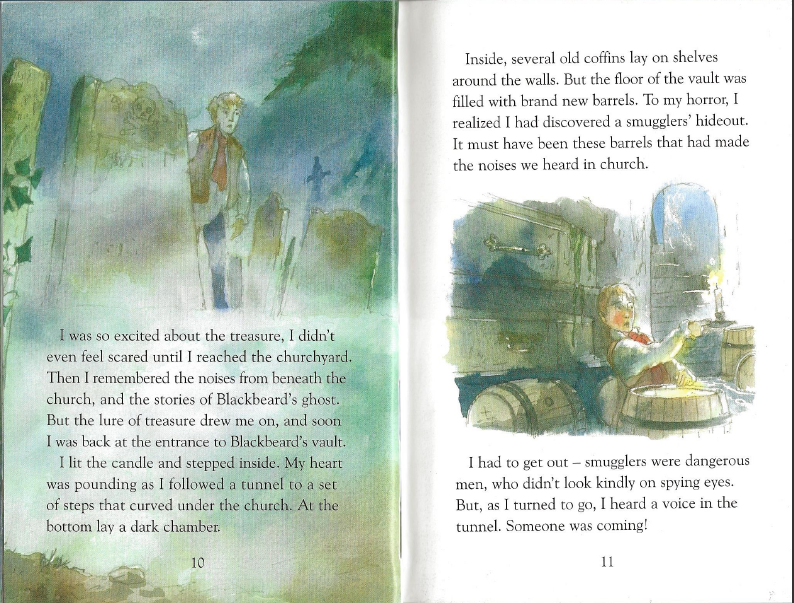 VOCABULARY

What word means the same as ‘lure’?


	fear		

	pull		

	push		

	thought	
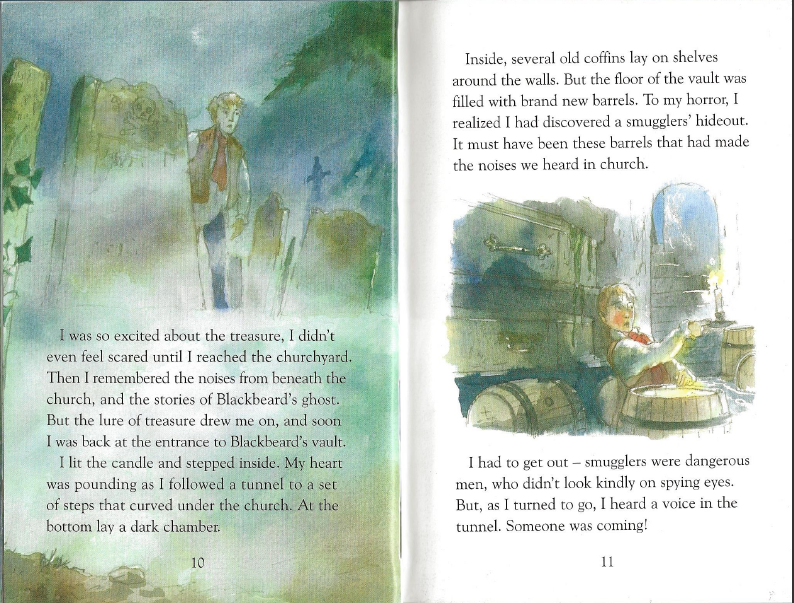 PREDICTION

What do you think will happen next?  

Who do you think is coming?
Let’s read the story again and see if we can spot the use of apostrophes …..
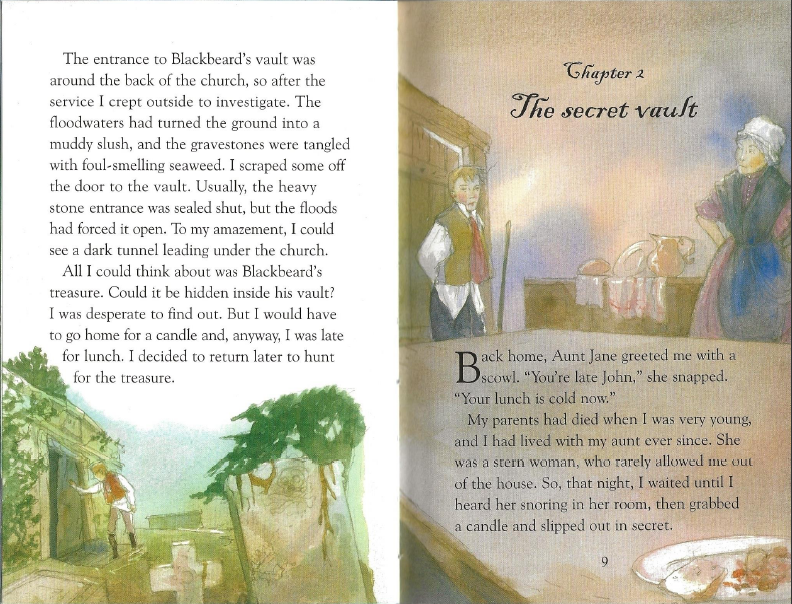 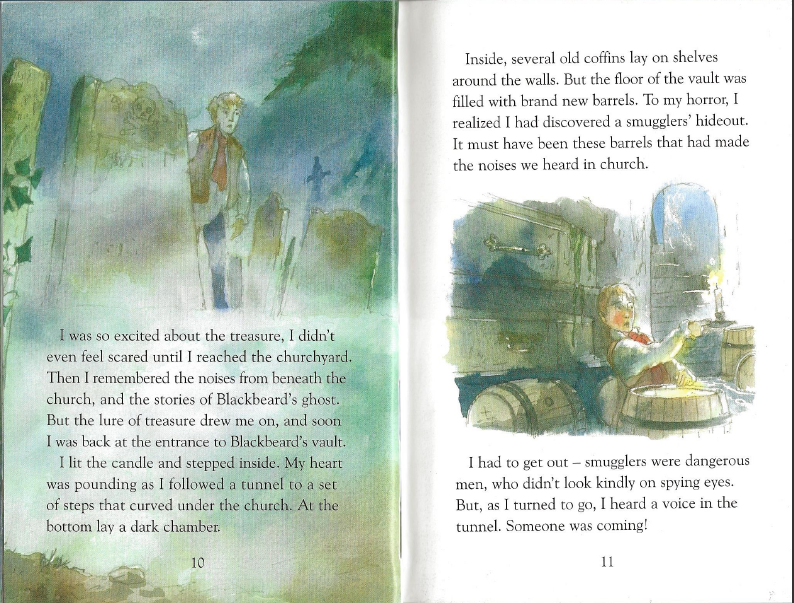 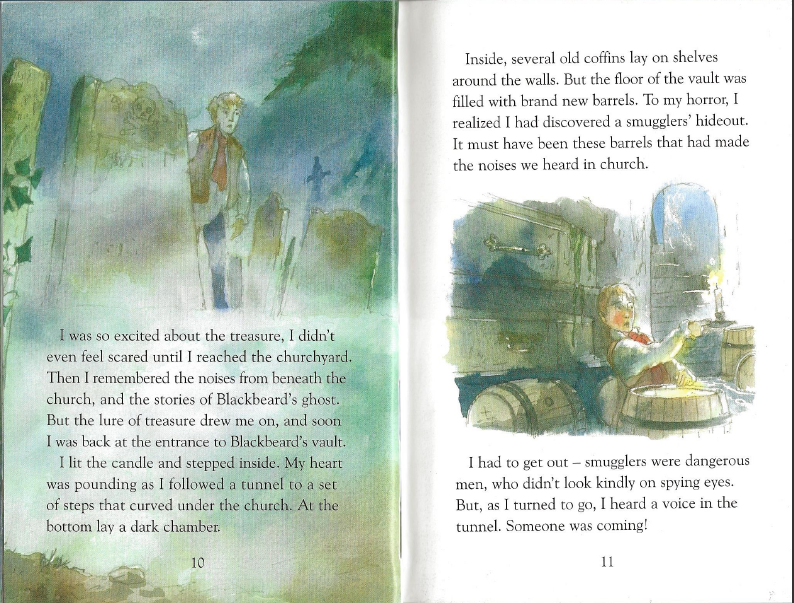 Apostrophes for 
contraction or possession?

You’re

didn’t

Blackbeard’s

smugglers’
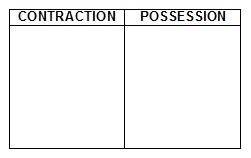